Configurando  CiudadesSostenibles e Inteligentes
Innovación aplicada a la Ciudad
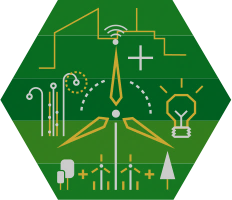 6-set-2016
Jorge Moleri
Innovación
RAE: 
Creación o modificación de un producto, y su introducción en un mercado.
Wikipedia:
En el sentido estricto, en cambio, se dice que de las ideas solo pueden resultar innovaciones luego de que ellas se implementan como nuevos productos, servicios o procedimientos, que realmente encuentran una aplicación exitosa, imponiéndose en el mercado a través de la difusión.
Innovación
RAE: 
Creación o modificación de un producto, y su introducción en un mercado.
Wikipedia:
En el sentido estricto, en cambio, se dice que de las ideas solo pueden resultar innovaciones luego de que ellas se implementan como nuevos productos, servicios o procedimientos, que realmente encuentran una aplicación exitosa, imponiéndose en el mercado a través de la difusión.
Innovación
RAE: 
Creación o modificación de un producto, y su introducción en un mercado.
Wikipedia:
En el sentido estricto, en cambio, se dice que de las ideas solo pueden resultar innovaciones luego de que ellas se implementan como nuevos productos, servicios o procedimientos, que realmente encuentran una aplicación exitosa, imponiéndose en el mercado a través de la difusión.
¡Sólo si se usa!
Tipos
Producto
Servicio
Proceso
Modelo de negocio /actividad

Innovación con impacto social
EN EL ORGANISMO, EMPRESA O SECTOR
LO INESPERADO
INCONGRUENCIAS
NECESIDADES DE LOS PROCESOS
CAMBIOS EN LA INDUSTRIA / MERCADO
FUERA DEL ORGANISMO, EMPRESA O SECTOR
CAMBIOS DEMOGRÁFICOS
CAMBIOS EN LA PERCEPCIÓN
NUEVO CONOCIMIENTO
[Speaker Notes: SACAR emprendimientos]
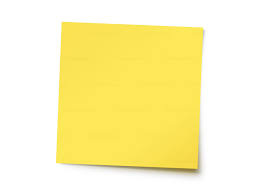 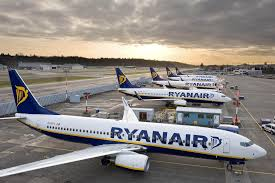 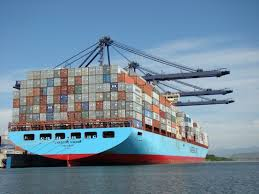 Servicio de Compañía en Sanatorios y Domicilio
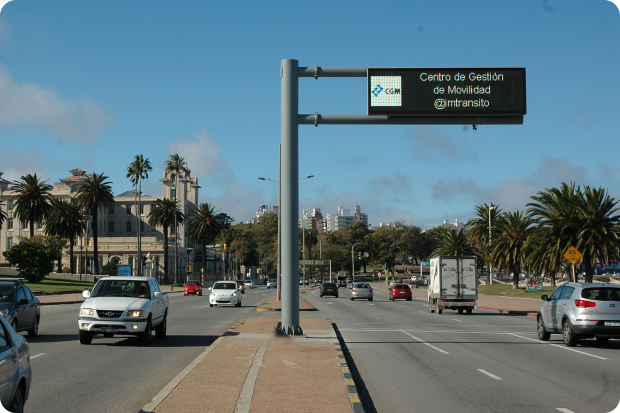 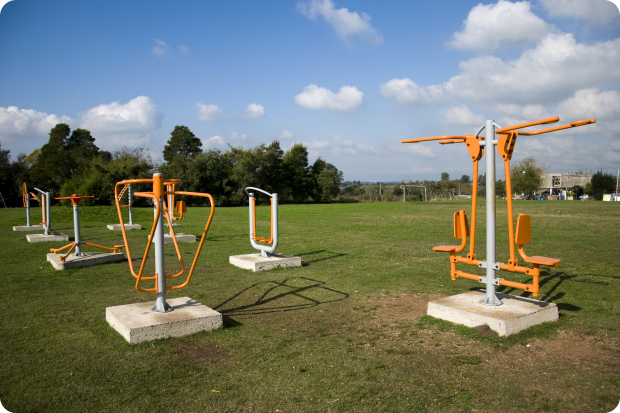 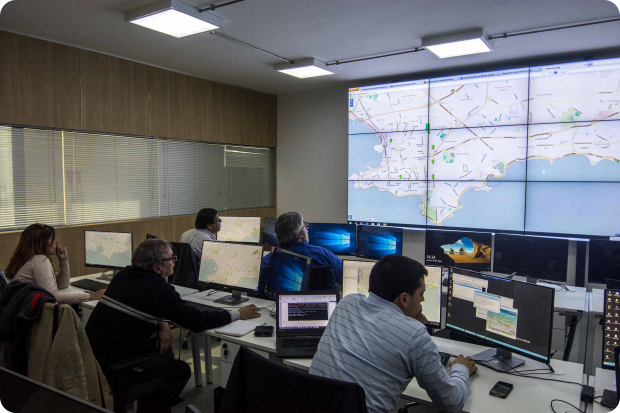 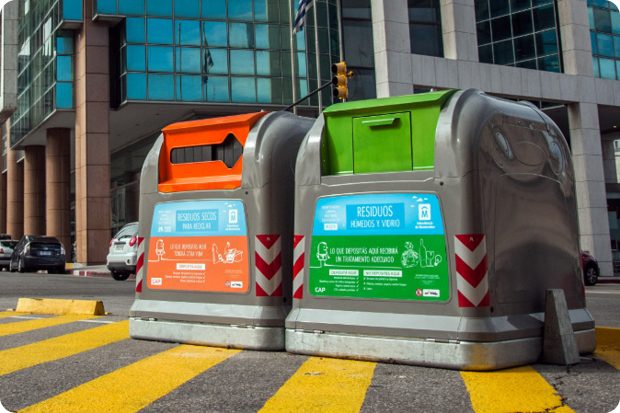